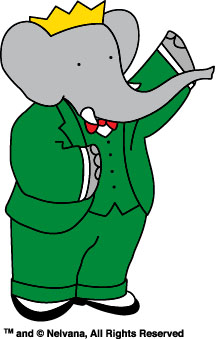 Precision measurement of the D0 mass and of the natural line width of the D*+ Ray F. Cowan Representing the BABAR Collaboration
DPF 2013
Santa Cruz, California USA

August 12–17, 2013
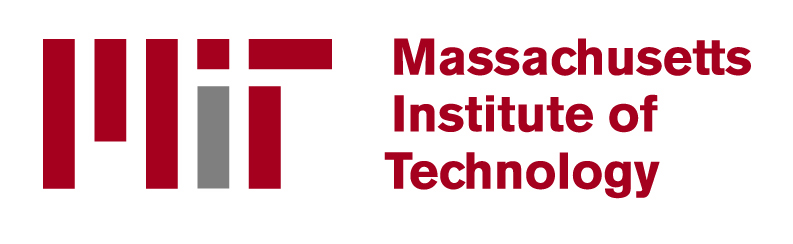 Outline
BaBar detector and dataset
Motivation for precision D0 and D*+ mass and width measurements
D0 mass
D*+ width and D*+−D0 mass difference
Summary
16 August 2013
Cowan   —   Precision measurement of the D0 mass and of the natural line width of the D*+   —   DPF 2013
2
The BABAR detector at PEP-II
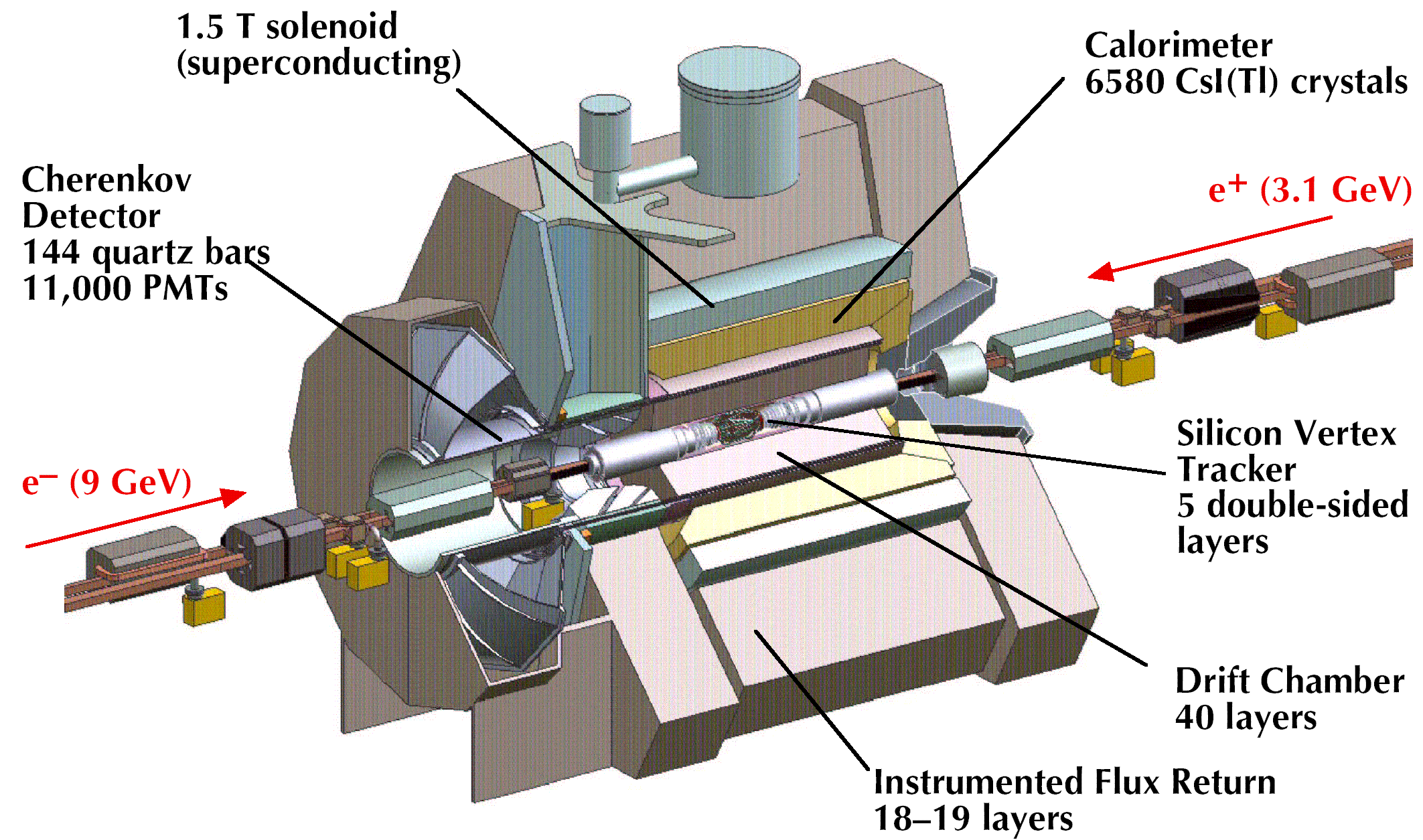 Cherenkov
Detector
144 fused silica bars
11,000 PMTs
NIM A479, 1 (2002);
Update: arXiv:1305.3560
16 August 2013
Cowan   —   Precision measurement of the D0 mass and of the natural line width of the D*+   —   DPF 2013
3
BABAR Datasets
PEP-II at SLAC is not only a B factory but also a charm factory 
470 x 106 B anti-B pairs
690 x 106 c anti-c pairs
500 x 106 τ+τ− pairs
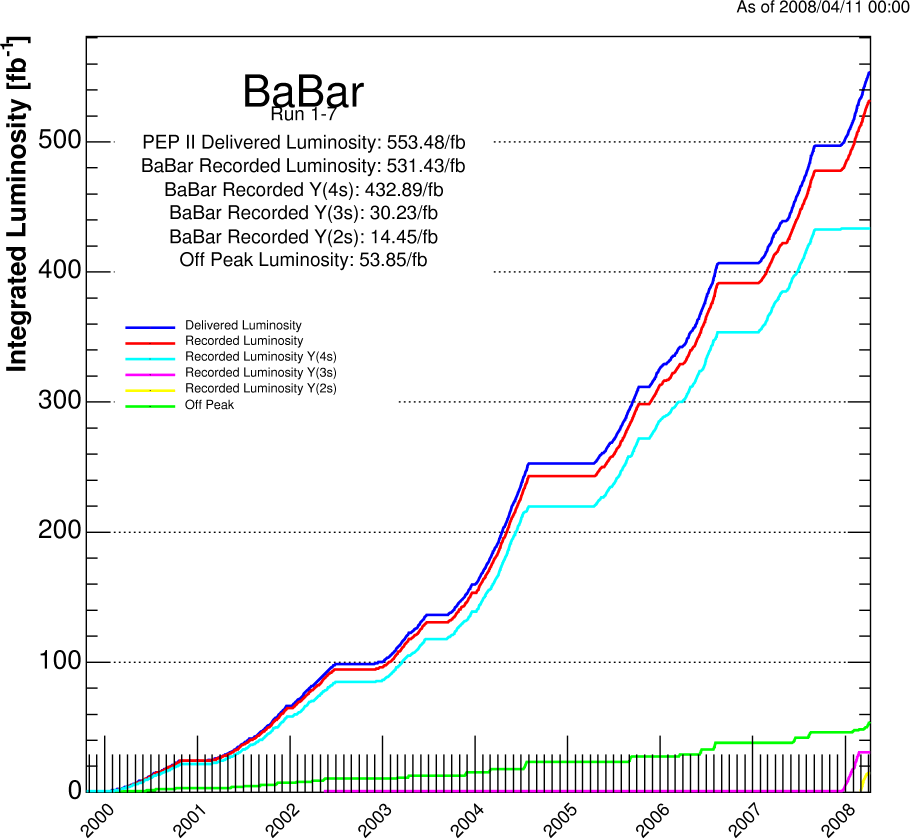 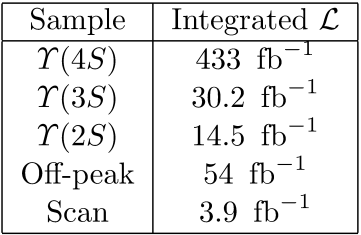 16 August 2013
Cowan   —   Precision measurement of the D0 mass and of the natural line width of the D*+   —   DPF 2013
4
Motivation — D0 mass
D0 is a ground state of the charm mesons
Sets the mass scale for higher-mass, excited states 
Used in determining D*+ mass 
m(D*+) = m(D0) + Δm(D*+ - D0)
Used to extract mixing parameters from mass-constrained Dalitz plots in time-dependent amplitude analyses
E.g., D0  KSπ+π− and KSK+K−
Precision value of the D0 mass is used in detector magnetic field studies
Used to determine D0-anti-D*0 threshold for studies of the X(3872)
X(3872) binding energy Eb = m(X(3872)) −  2m(D0) − Δm(D*+-D0)
D0 mass current world average
m(D0) = 1864.86 ± 0.13 MeV/c2 [1]
Previous most precise single measurement
m(D0) = 1864.847 ± 0.150 ± 0.095 MeV/c2 [2]
Used (319 ± 18) D0  φKs  signal events
This measurement
Uses D0  K−K−K+π+ decays
Small Q value (244.2 MeV) minimizes systematic uncertainties and reduces backgrounds
Integrated luminosity 60x larger, 477 fb-1
Data sample 15x previous after cuts, 4345 ± 70 signal events
Reduces overall uncertainty by > 2x
[1] J. Beringer et al. (Particle Data Group), Phys. Rev. D 86, 010001 (2012)
[2] C. Cawlfield et al. (CLEO), Phys. Rev. Lett. 98, 092002 (2007)
16 August 2013
Cowan   —   Precision measurement of the D0 mass and of the natural line width of the D*+   —   DPF 2013
5
D0 mass — event selection
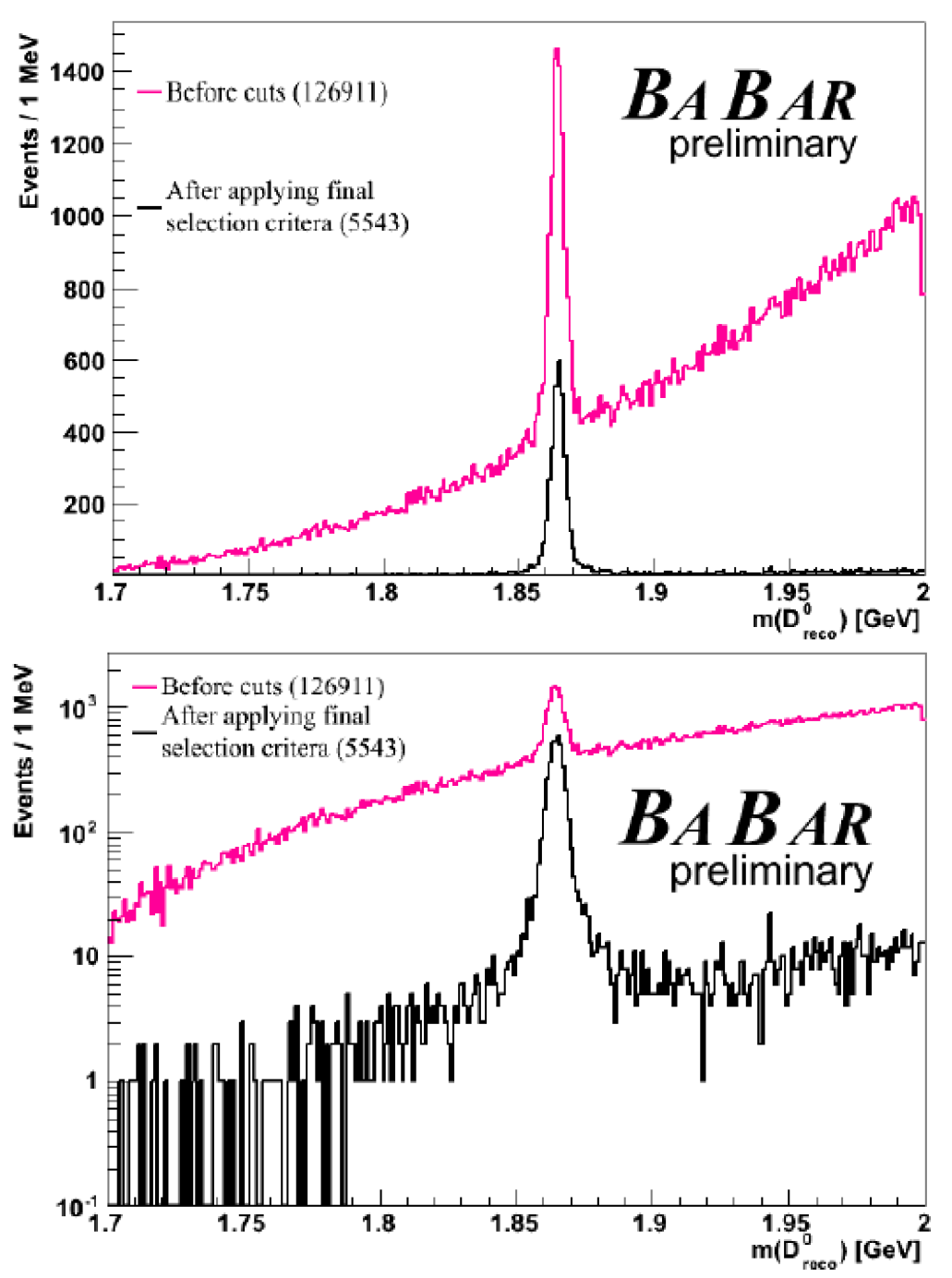 Purity and significance
pCM(D*+) > 2.5 GeV/c
Tight particle ID on K and π
Well understood tracking
pLAB(πS+) > 150 MeV/c
cos(θLAB) < 0.89
Tag the D*+ 
Δm ≡ m(KKKππs) − m(KKKπ)
Δm − ΔmPDG < 1.5 MeV/c2
Use a kinematic fit that constrains each vertex to choose best candidate
16 August 2013
Cowan   —   Precision measurement of the D0 mass and of the natural line width of the D*+   —   DPF 2013
6
D0 mass — fit
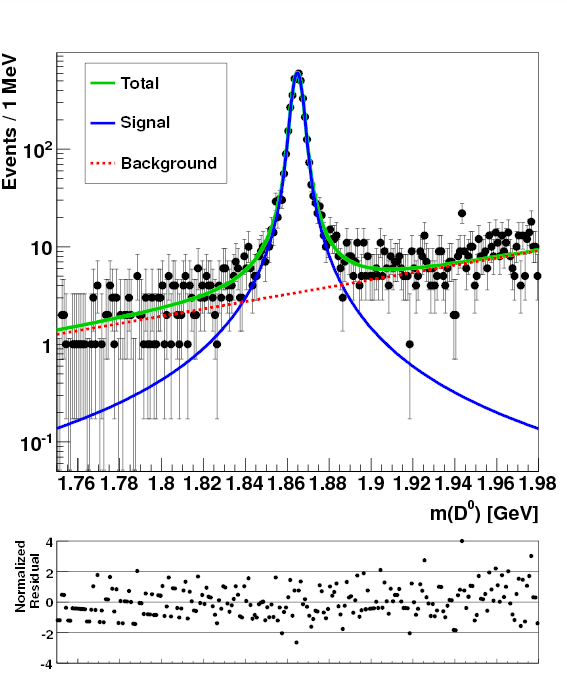 Fit function
Signal: Voigtian

 
Background:
Exponential in m(KKKπ)
Unbinned max. like. fit
Fitted values
m(D0) = 1864.841 ± 0.048 MeV/c2
γ = 2.596 ± 0.152 MeV
σ = 1.762 ± 0.086 MeV
Events in signal
4345 ± 70
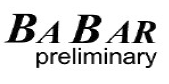 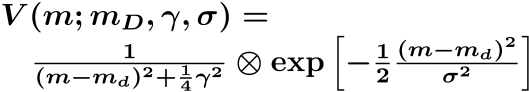 m(KKKπ) GeV/c2
16 August 2013
Cowan   —   Precision measurement of the D0 mass and of the natural line width of the D*+   —   DPF 2013
7
D0 mass — systematic uncertainties
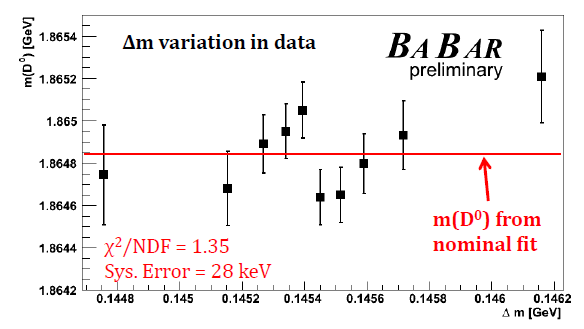 Consistency check
Split dataset into 10 disjoint subsamples
Azimuth angle
pLAB(D0)
Δm
If χ2/NDOF > 1, use the PDG scale factor method to assign the systematic error
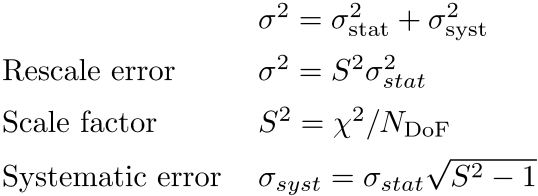 16 August 2013
Cowan   —   Precision measurement of the D0 mass and of the natural line width of the D*+   —   DPF 2013
8
D0 mass — systematic uncertainties
The largest systematic: K± mass uncertainty
Reconstruction uses known K±  mass
Uncertainty is ± 16 keV/c2, but there are 3 kaons
Assess effect by varying within ± 1σ (PDG), refit, and take average
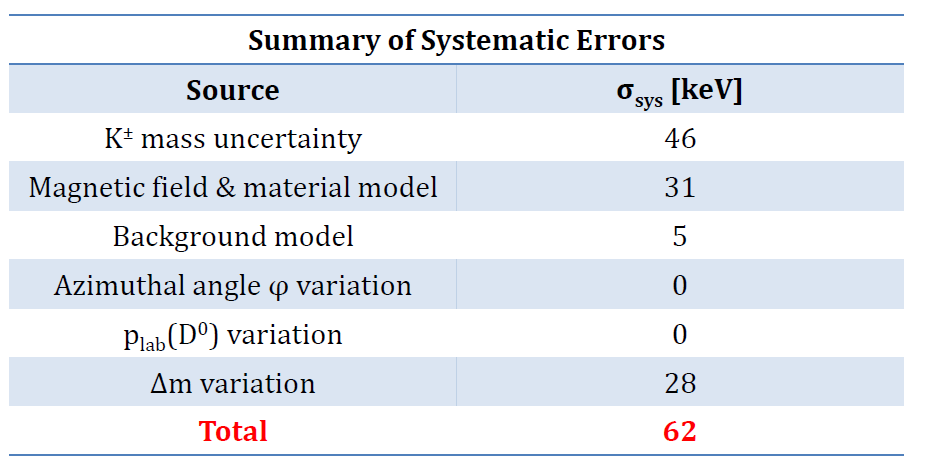 16 August 2013
Cowan   —   Precision measurement of the D0 mass and of the natural line width of the D*+   —   DPF 2013
9
D0 mass — results
Dominant systematic error from K+ mass uncertainty (16 keV/c2) yields
46 keV/c2 (3 kaons)
Magnetic field and energy loss calibration
31 keV/c2
Systematic variation in Δm
28 keV/c2
Q = m(D0) − 3m(K) − m(π) = 244.240 ± 0.048 ± 0.041 MeV/c2
m(D0) = 1864.841 ± 0.048 ± 0.062 MeV/c2
Can recalculate a more precise D0 mass with improved K mass value
Result is approximately twice as precise as the current world average
1864.841 ± 0.078 MeV/c2 This measurement
1864.86 ± 0.13 MeV/c2 PDG fit
1864.91 ± 0.17 MeV/c2 PDG average
1864.847 ± 0.178 MeV/c2 CLEO
Binding energy 
Eb = m(X(3872)) − 2m(D0) − Δm(D*+-D0)
This result: Eb = 0.12 ± 0.24 MeV
PDG:            Eb = 0.16 ± 0.32 MeV
16 August 2013
Cowan   —   Precision measurement of the D0 mass and of the natural line width of the D*+   —   DPF 2013
10
Motivation — D*+ line width, Δm(D*+-D0) mass difference
The D*+  line width explores nonperturbative strong physics where the heavy meson involves the charm quark
Provides a check on models of the D-meson mass spectrum
Provides information on the D*+ coupling gD*Dπ to the D-π system
Which can be related to gB*Bπ which is not accessible directly (no phase space for B*  Bπ)
Needed for model-independent measurement of |Vub|
And is a large contributor to the theoretical uncertainty of |Vub|
Extracted values of the universal coupling constant g are not consistent with chiral perturbation theory
Previously only one measurement [3]
Γ(D*+ ) = 96 ± 4 ± 22 keV
Used D0  K−π+ decays, 9 fb-1
This measurement uses D0  K−π+ and D0  K−π+ π−π+ decays
And 50x more data
Permits tight event selection to control backgrounds
Permits precision understanding of systematics
[3] A. Anastassov et al. (CLEO Collaboration), Phys. Rev. D65, 032003 (2002).
16 August 2013
Cowan   —   Precision measurement of the D0 mass and of the natural line width of the D*+   —   DPF 2013
11
Γ(D*+), Δm(D*+-D0) — procedure
Use D*+  D0π+, D0  K−π+ and D0  K−π+π−π+ decays
Describe signal by a relativistic Breit-Wigner (RBW) convolved with a resolution function
RBW:
Resolution function derived from  simulation
Describe background by 
A threshold function: 
Fit the D*+-D0 mass difference distribution for Γ(D*+) and Δm(D*+-D0)
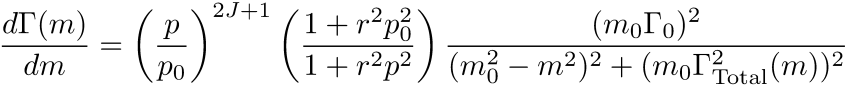 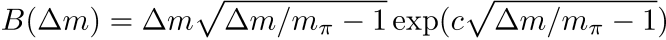 16 August 2013
Cowan   —   Precision measurement of the D0 mass and of the natural line width of the D*+   —   DPF 2013
12
Γ(D*+), Δm(D*+-D0) — event selection
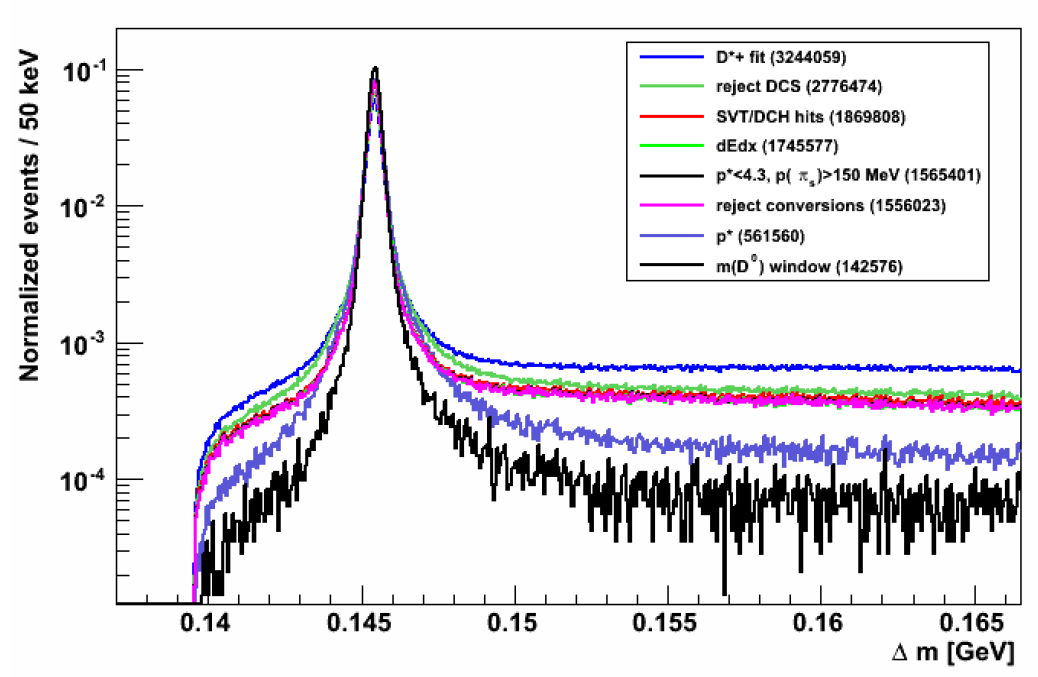 D*+  D0πs+, D0  K−π+ and D0  K−π+π−π+
Q = 6 MeV, total B.F. = 8%
Cuts for purity and significance
3.6 GeV/c < pCM(D*+) < 4.6 GeV/c
Tight particle ID restrictions on K and π daughters
Cuts for highest-quality tracking
pLAB(πs+) > 150 MeV/c
cos(θLAB) < 0.89
D0 selection
1.86 GeV/c2 < m(Kπ(ππ)) < 1.87 GeV/c2
Apply kinematic fit to each vertex
Choose best candidate
Kπ
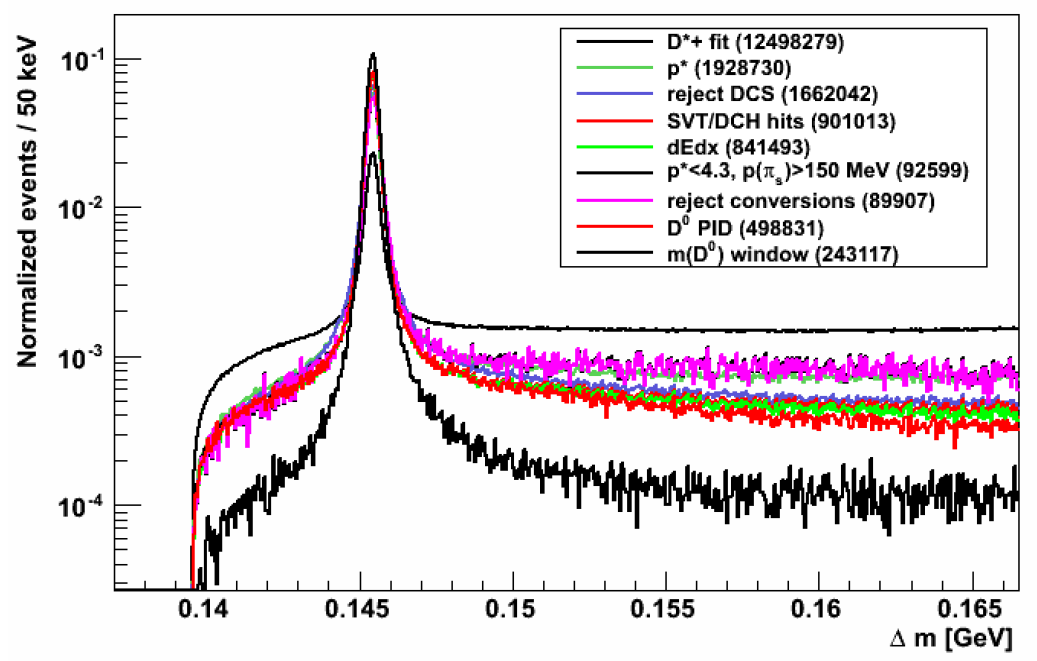 Kπππ
16 August 2013
Cowan   —   Precision measurement of the D0 mass and of the natural line width of the D*+   —   DPF 2013
13
Γ(D*+), Δm(D*+-D0) — resolution function
No control sample from data is available
Use triple Gaussian
Extract parameters from simulation fit
Model slow pion decays πs+  μ+ν with a threshold function
Scale widths using scale factor ε
σ  σ (1 + ε)
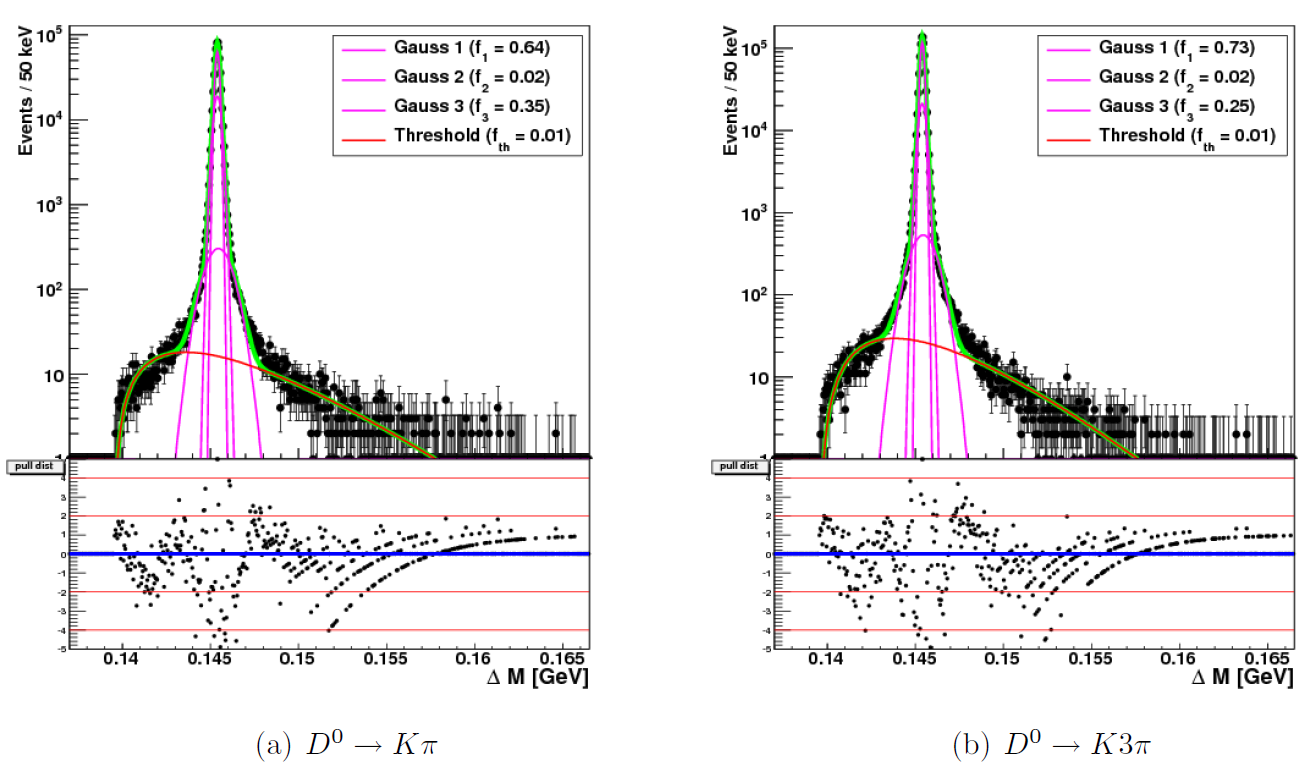 Monte Carlo
Monte Carlo
16 August 2013
Cowan   —   Precision measurement of the D0 mass and of the natural line width of the D*+   —   DPF 2013
14
Γ(D*+), Δm(D*+-D0) — fits
Sensitivity to width comes from tails of the distribution
D0  K−π+
D0  K−π+ π−π+
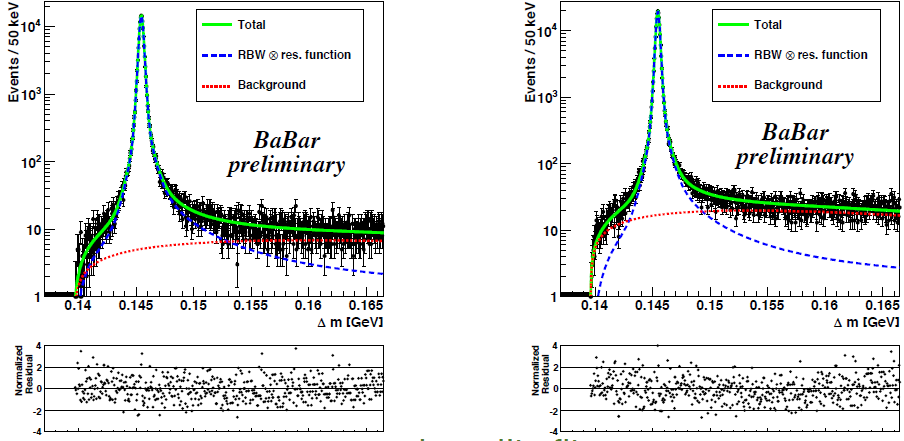 16 August 2013
Cowan   —   Precision measurement of the D0 mass and of the natural line width of the D*+   —   DPF 2013
15
Γ(D*+), Δm(D*+-D0) — fit results
From binned fits
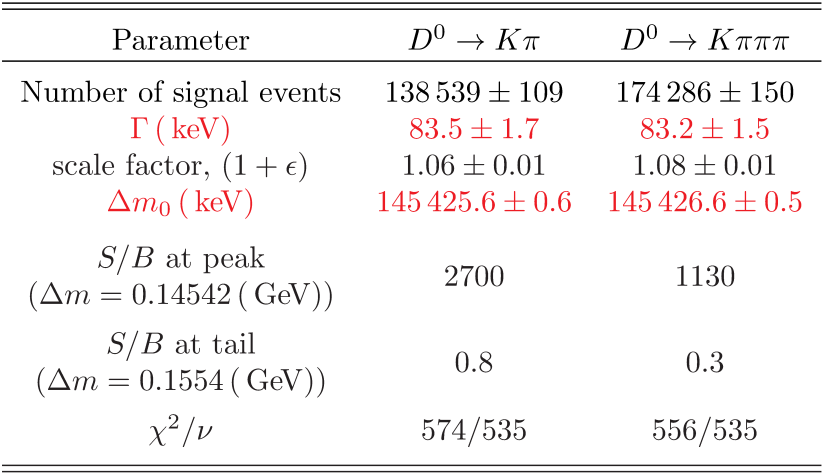 16 August 2013
Cowan   —   Precision measurement of the D0 mass and of the natural line width of the D*+   —   DPF 2013
16
Γ(D*+), Δm(D*+-D0) — systematics
Larger systematics are shown in red
Systematics include correlation factor ρ between the Kπ and Kπππ subsamples
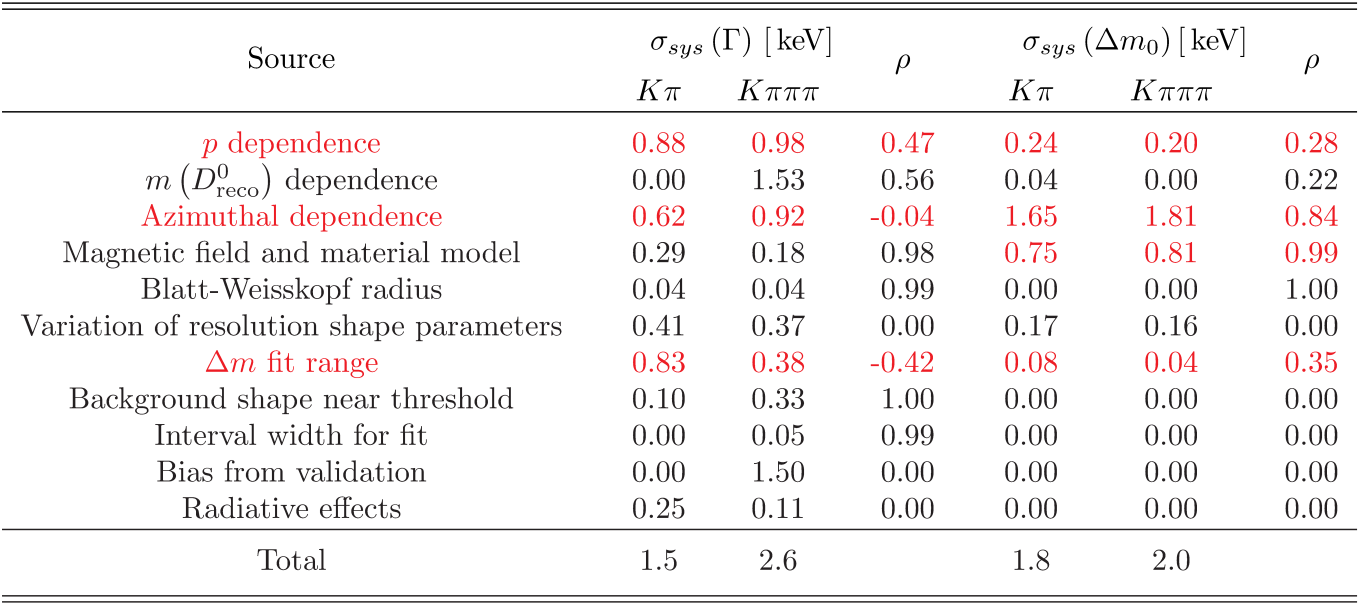 16 August 2013
Cowan   —   Precision measurement of the D0 mass and of the natural line width of the D*+   —   DPF 2013
17
Γ(D*+), Δm(D*+-D0) — results
Combined results from Kπ and Kπππ subsamples
Combined using weighted average taking correlations into account
Δm = m(D*+) − m(D0) = 145425.8 ± 0.5 (stat.) ± 1.8 (syst.) keV/c2
Contrast with
CLEO: 145.412 ± 0.012 MeV/c2
PDG: 145.410 ± 0.010 MeV/c2
Γ(D*+) = 83.3 ± 1.3 (stat.) ± 1.4 (syst.) keV
Contrast with
CLEO: 96 ± 4 ± 22 keV
16 August 2013
Cowan   —   Precision measurement of the D0 mass and of the natural line width of the D*+   —   DPF 2013
18
Vector meson coupling to pion
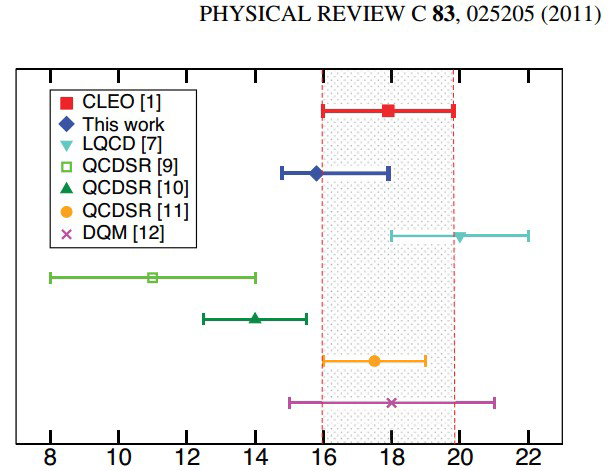 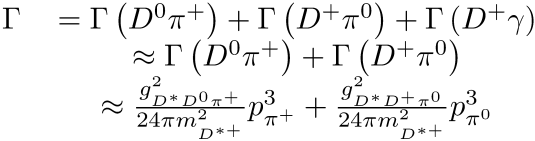 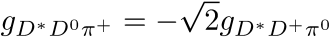 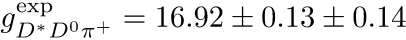 Test predictions of chiral perturbation theory
Use R from Di Pierro and Eichten, PRD 64, 114004 (2001)
Use widths from this measurement and from PRD 82, 111101(R) (2010)
Extracted values of g are not constant for different D meson excited states; this contradicts the prediction of the Di Pierro & Eichten potential model
Measurements are inconsistent with chiral perturbation theory
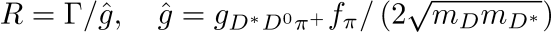 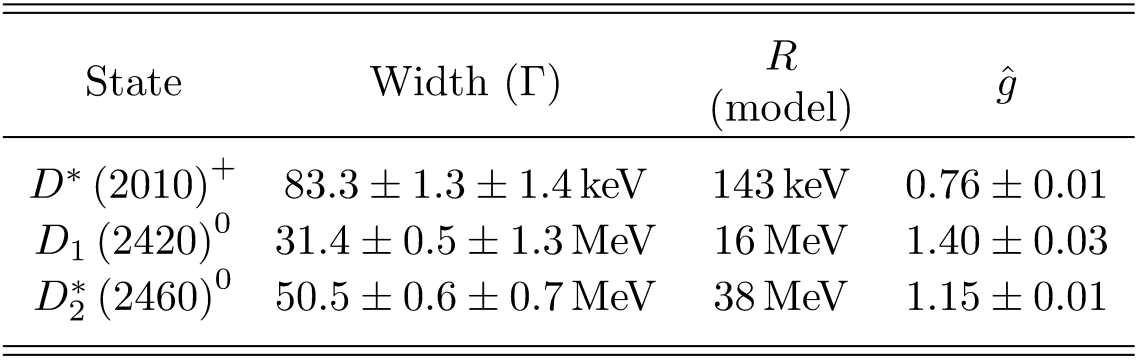 16 August 2013
Cowan   —   Precision measurement of the D0 mass and of the natural line width of the D*+   —   DPF 2013
19
D1(2420) and D2*(2460) masses and widths
LHCb and BABAR results are reasonably consistent
Width measurements from LHCb lead to substantial disagreement with calculated values of the coupling constant
And with the model expectation that  these values should be the same for the three states
The order of magnitude increase in precision of these measurments confirms the observed inconsistency with the chiral quark model (on previous slide)
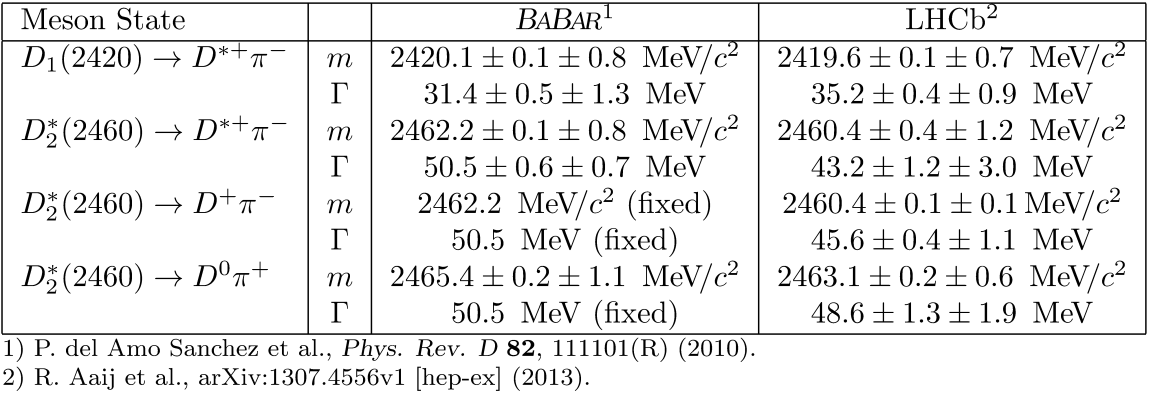 16 August 2013
Cowan   —   Precision measurement of the D0 mass and of the natural line width of the D*+   —   DPF 2013
20
Summary
BABAR has made precision measurements in the charm sector
The D0 mass
m(D0) = 1864.841 ± 0.048 (stat.) ± 0.062 (syst.) MeV/c2
The D*+ − D0 mass difference
Δm0 = m(D*+) − m(D0) = 145425.8 ± 0.5 (stat.) ± 1.8 (syst.) MeV/c2
The D*+ line width
Γ(D*+) = 83.3 ± 1.3 (stat.) ± 1.4 (syst.) keV
Combining m(D0) and Δm yield the most precise value of the D*+ mass
Better than PDG in terms of precision
BABAR measured the mass difference Δm(Ds1(2536)-D*+) earlier 
Using that value, we also have the most precise Ds1(2536) mass
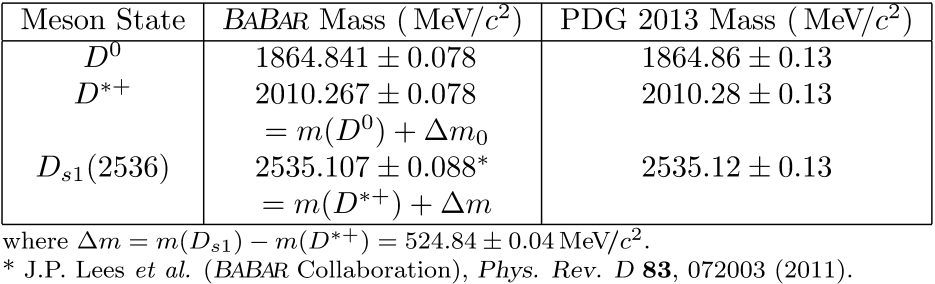 16 August 2013
Cowan   —   Precision measurement of the D0 mass and of the natural line width of the D*+   —   DPF 2013
21
Backup slides
16 August 2013
Cowan   —   Precision measurement of the D0 mass and of the natural line width of the D*+   —   DPF 2013
22
Γ(D*+), Δm(D*+-D0) — checks and systematics
Checks
Split data into 10 disjoint subsamples
Check plab(D0), m(D0), azimuthal angle
Systematics
If χ2/NDOF > 1, use PDG scale factor method
Vary energy loss correction based on PDG value for KS mass
Needed for masses, not widths
Vary form, parameters of signal and background PDFs
Small sensitivity to Blatt-Weisskopf radius and most resolution parameters
Width is sensitive to range of fit
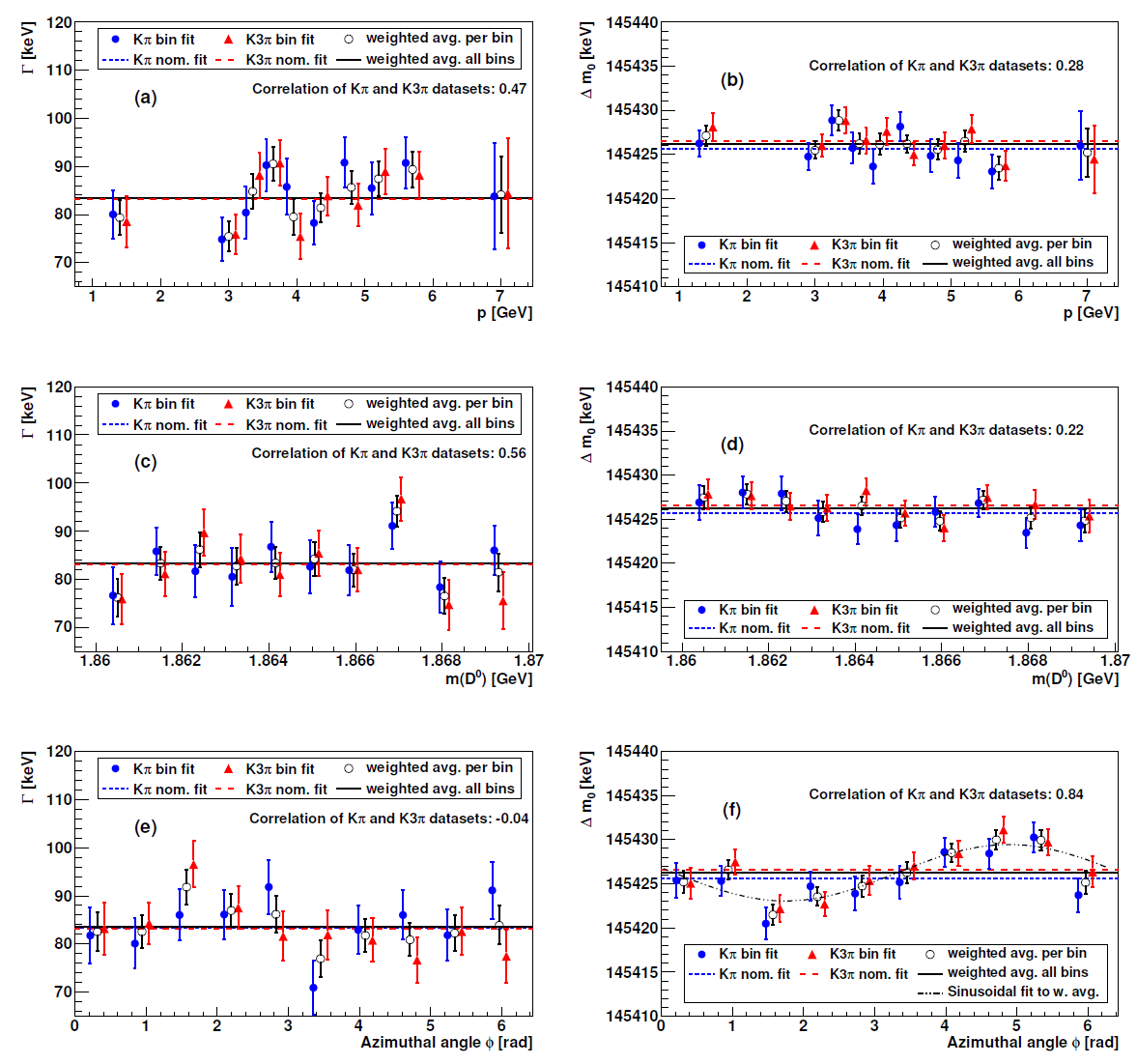 16 August 2013
Cowan   —   Precision measurement of the D0 mass and of the natural line width of the D*+   —   DPF 2013
23
Γ(D*+), Δm(D*+-D0) — checks and systematics
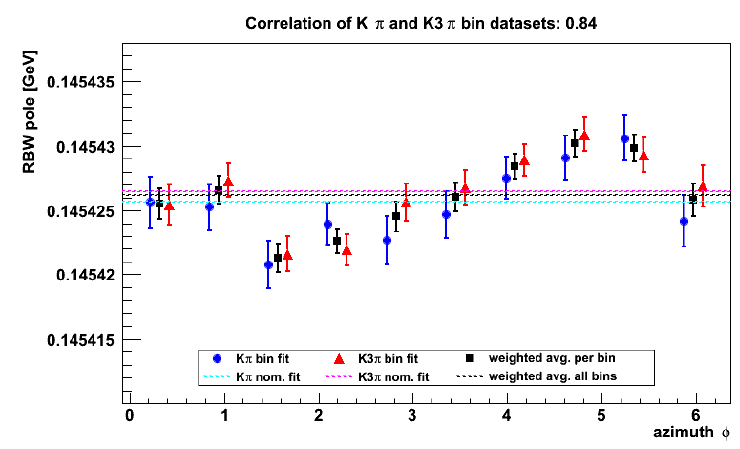 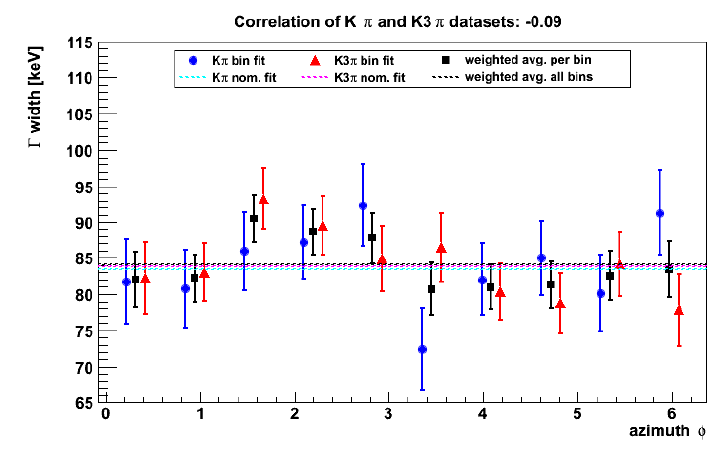 Azimuthal angle variation of RBW pole and width
Sinusoidal variation of Δm with φ, average value is unbiased
Assign as systematic error
Seen in KS calibration, interpreted as a variation of magnetic field with respect to the measured map
Γ shows an insignificant variation
16 August 2013
Cowan   —   Precision measurement of the D0 mass and of the natural line width of the D*+   —   DPF 2013
24